Vodni režim rostliny,minerální výživa, růst a vývoj a rozmnožovani rostlin.
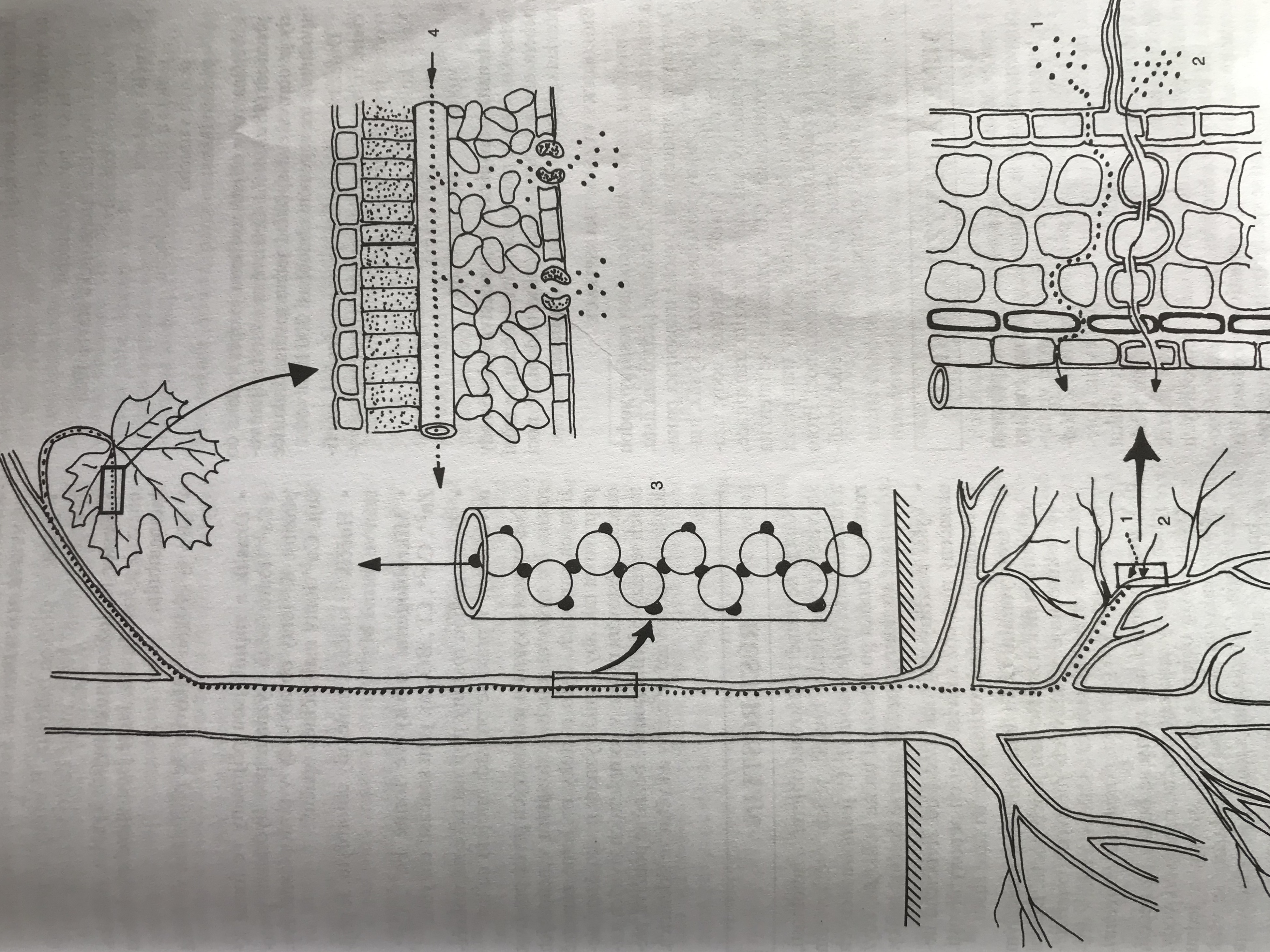 Podle učebnice str. 38,39,40 dopln popisy do obrázku.
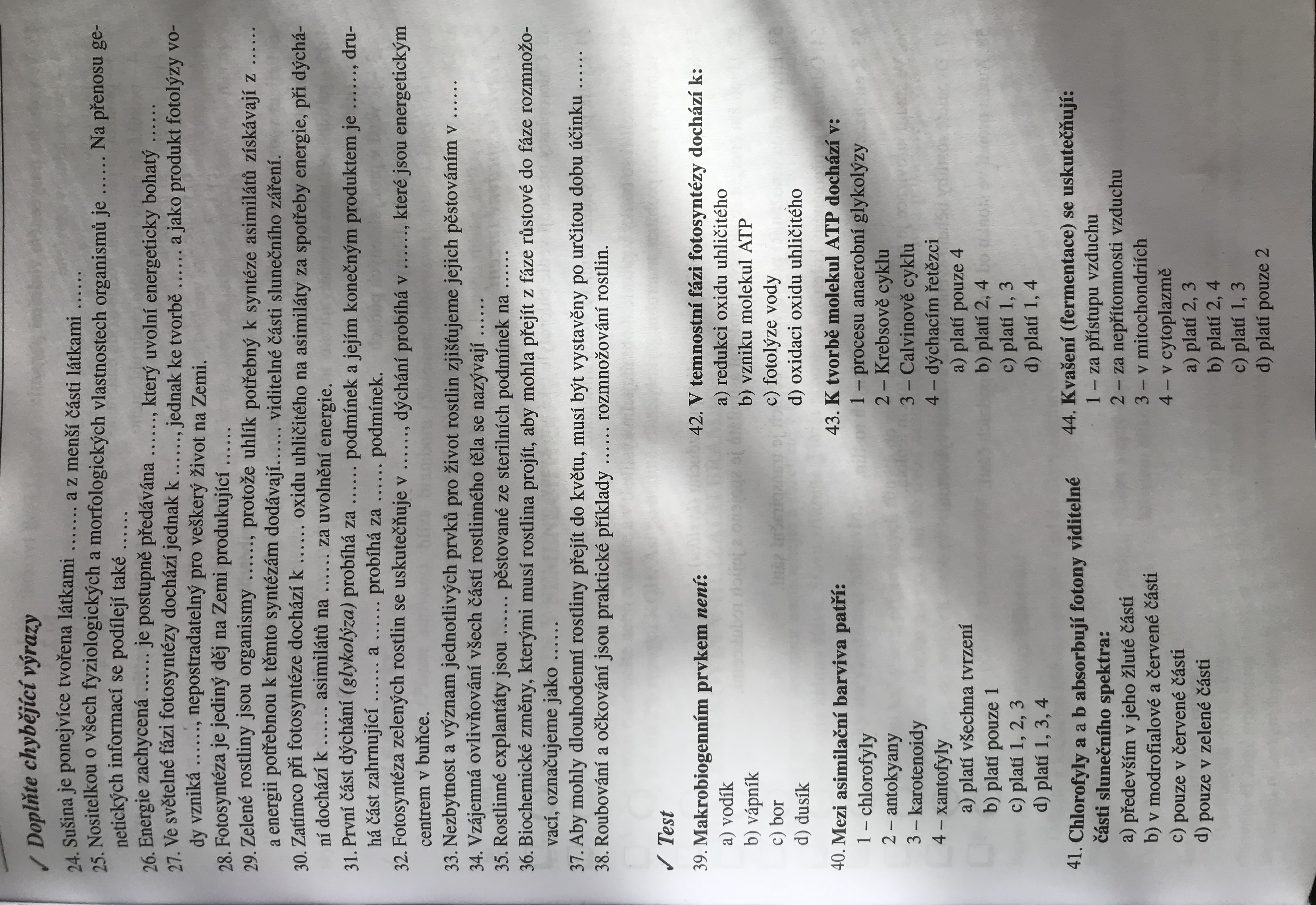 Podle učebnice str. 40,41,42 odpověz na otázky.
Upravené prezentace do pondělí na e-mail kubik@gymkrom.cz